Петербургские правовые традиции в области защиты культуры К 70-летию Гаагской конвенции о защите культурных ценностей в случае вооружённого конфликта
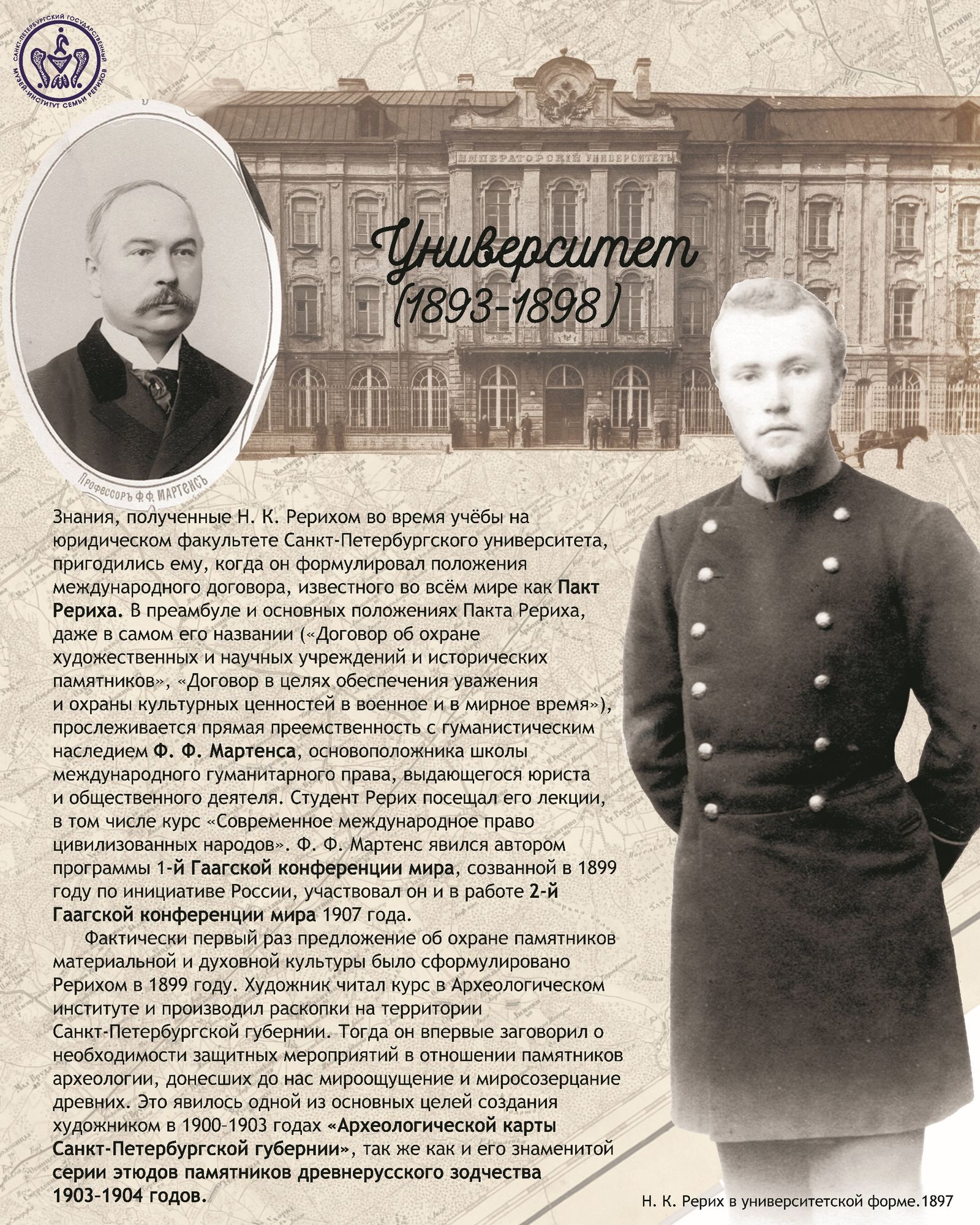 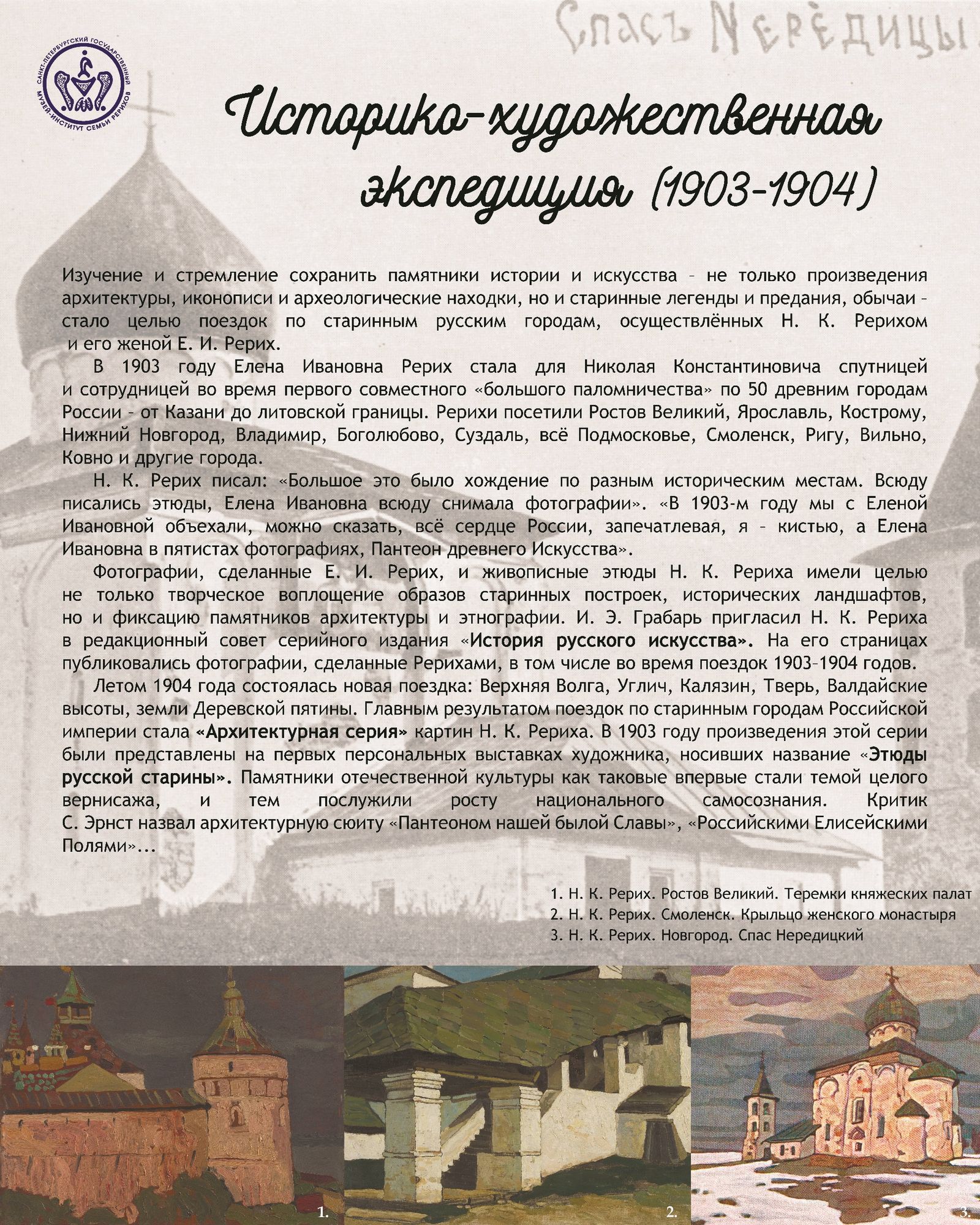 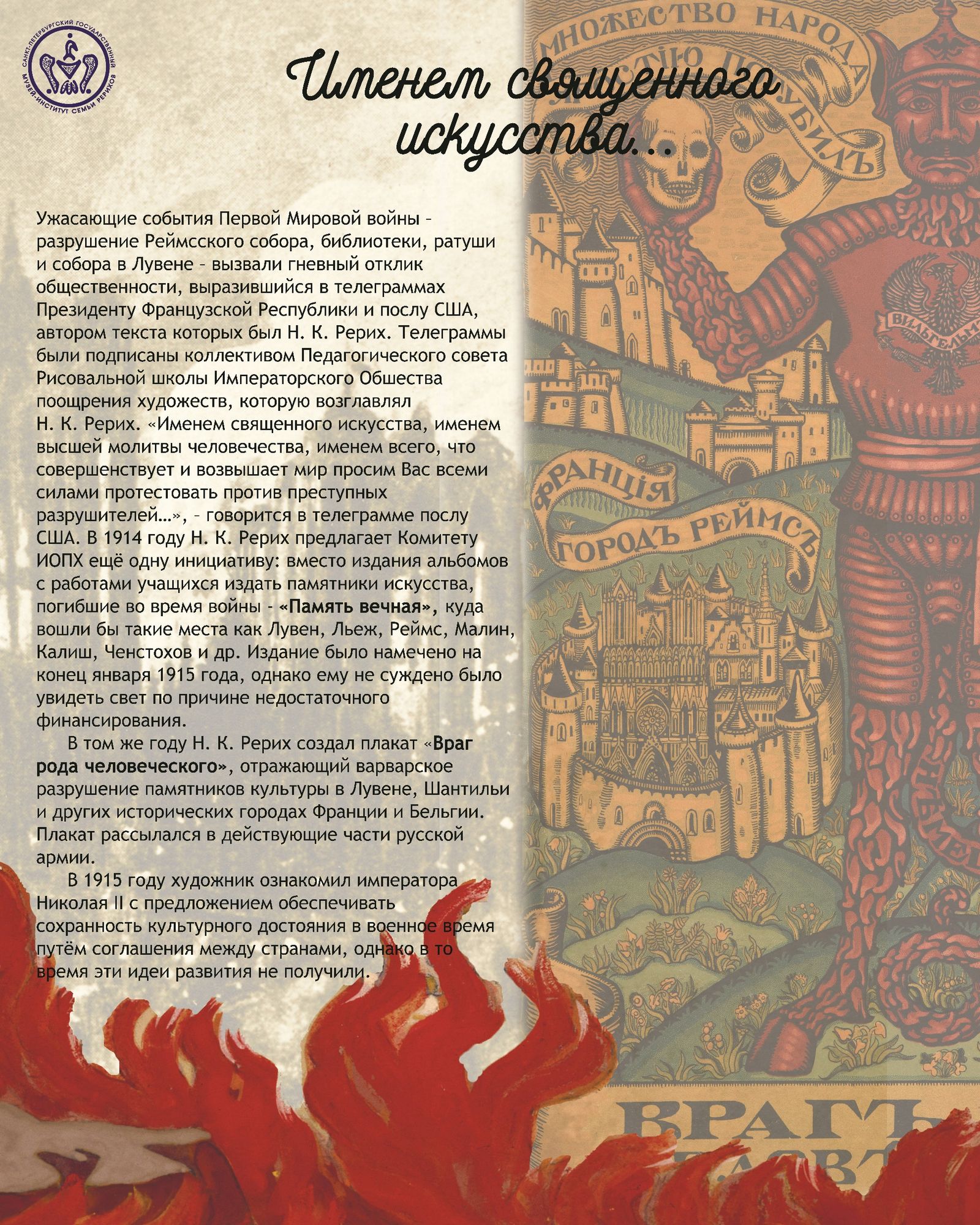 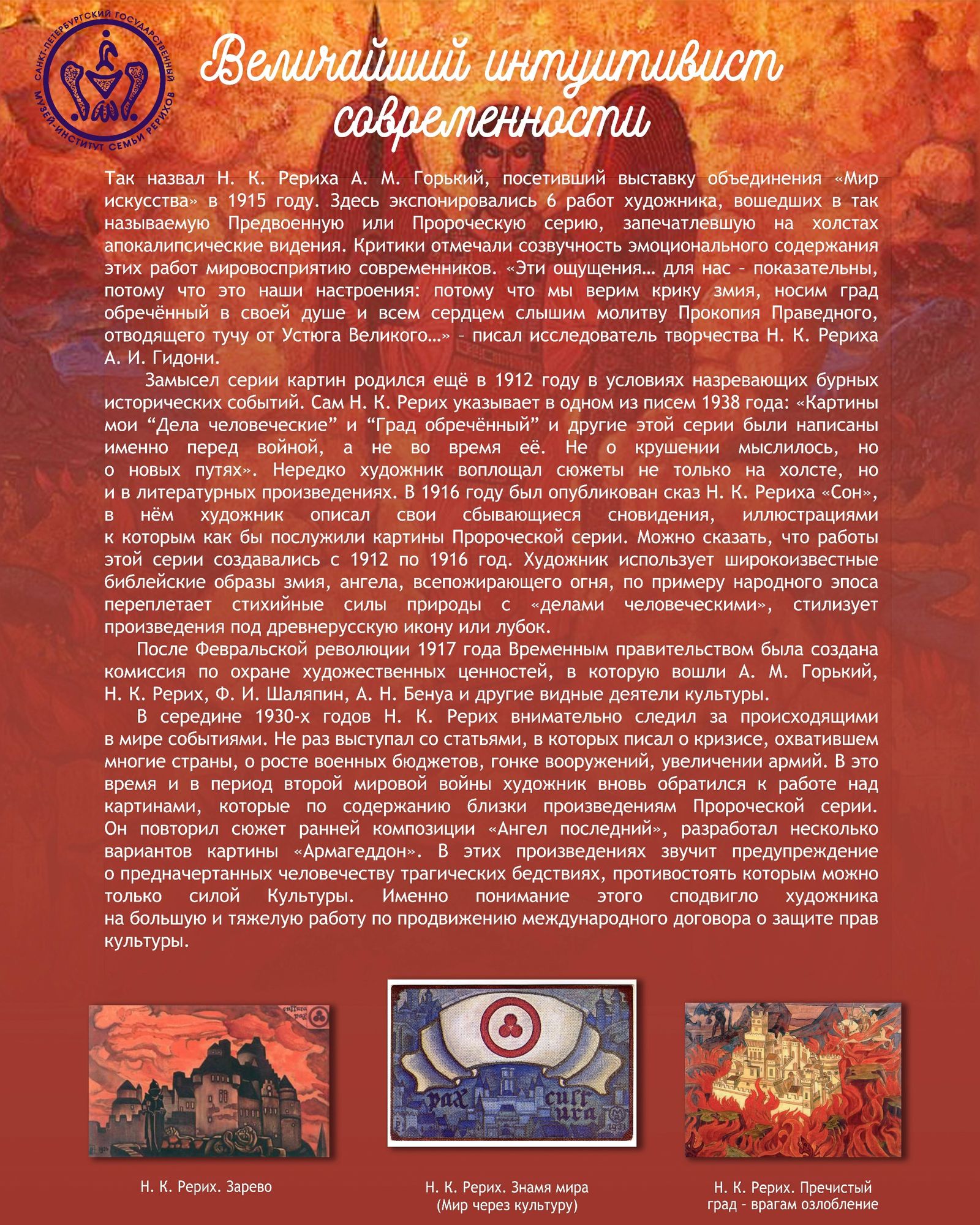 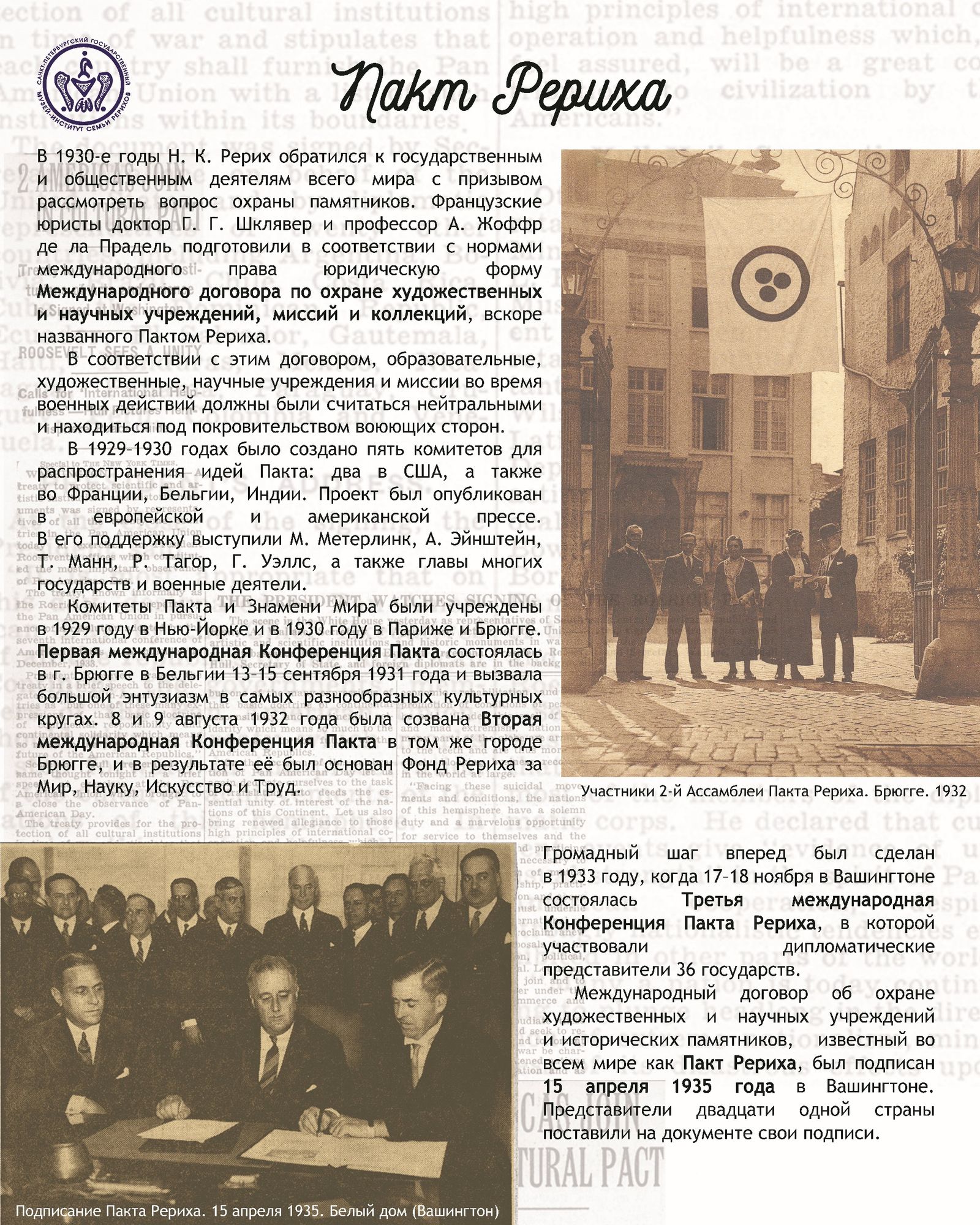 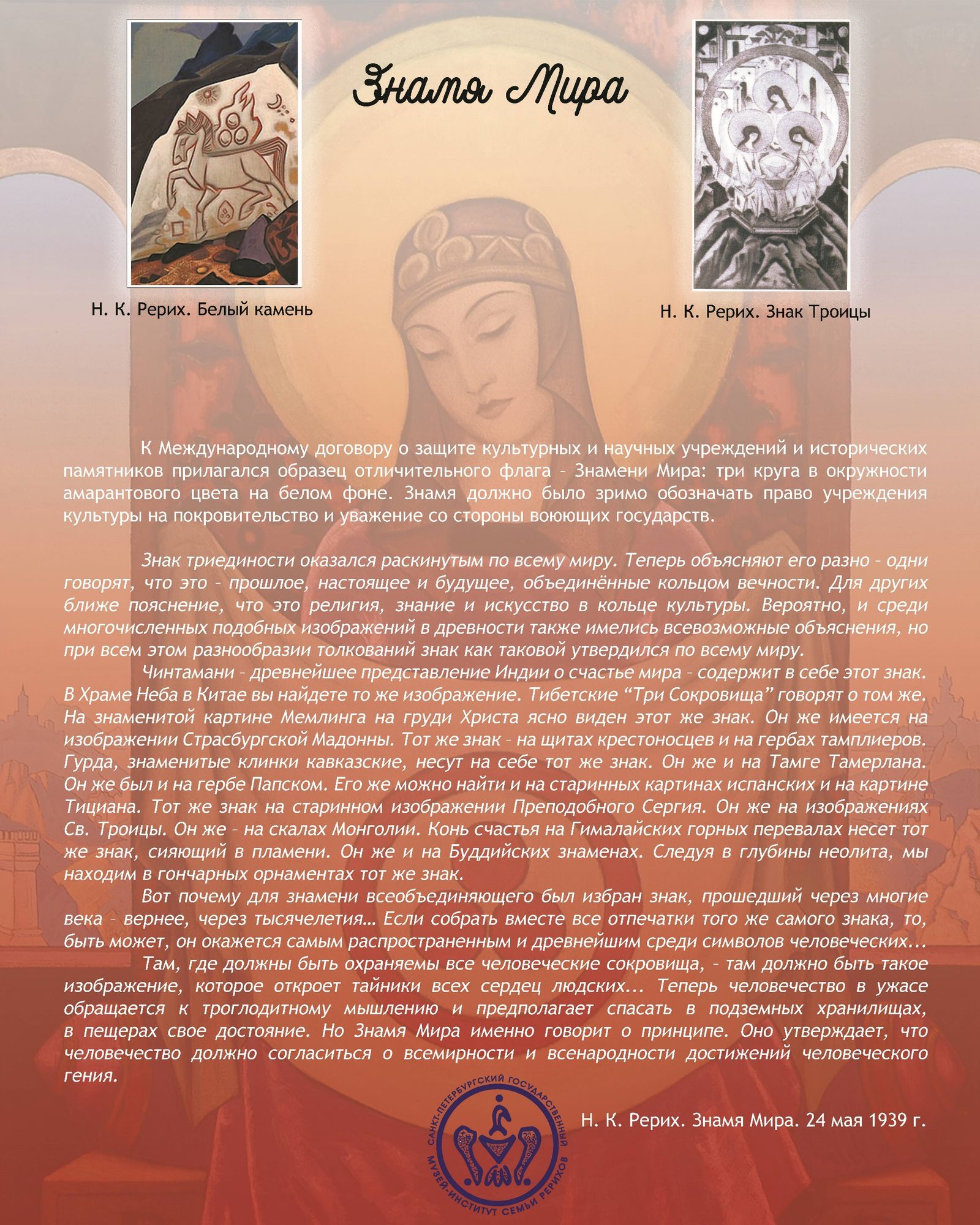 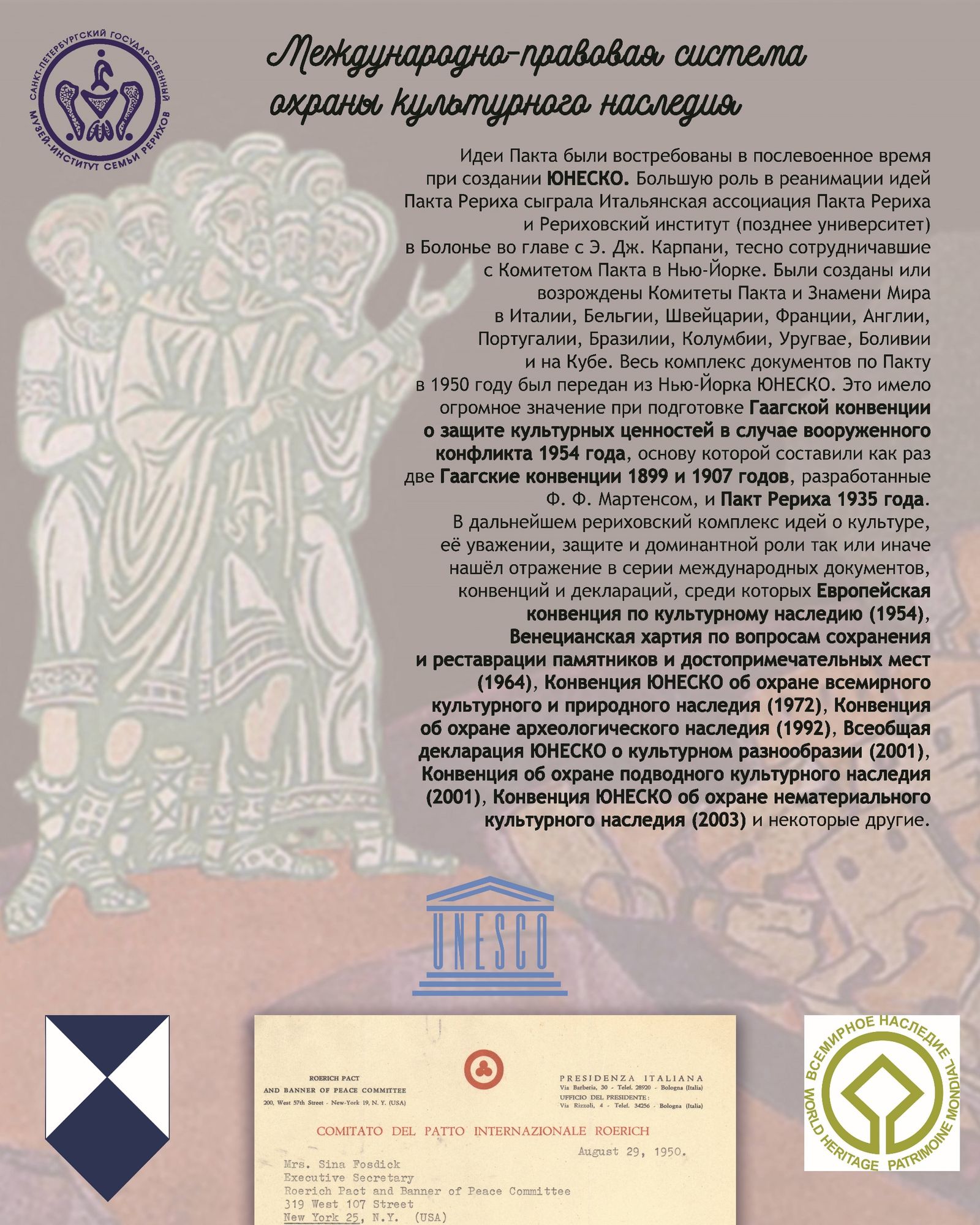 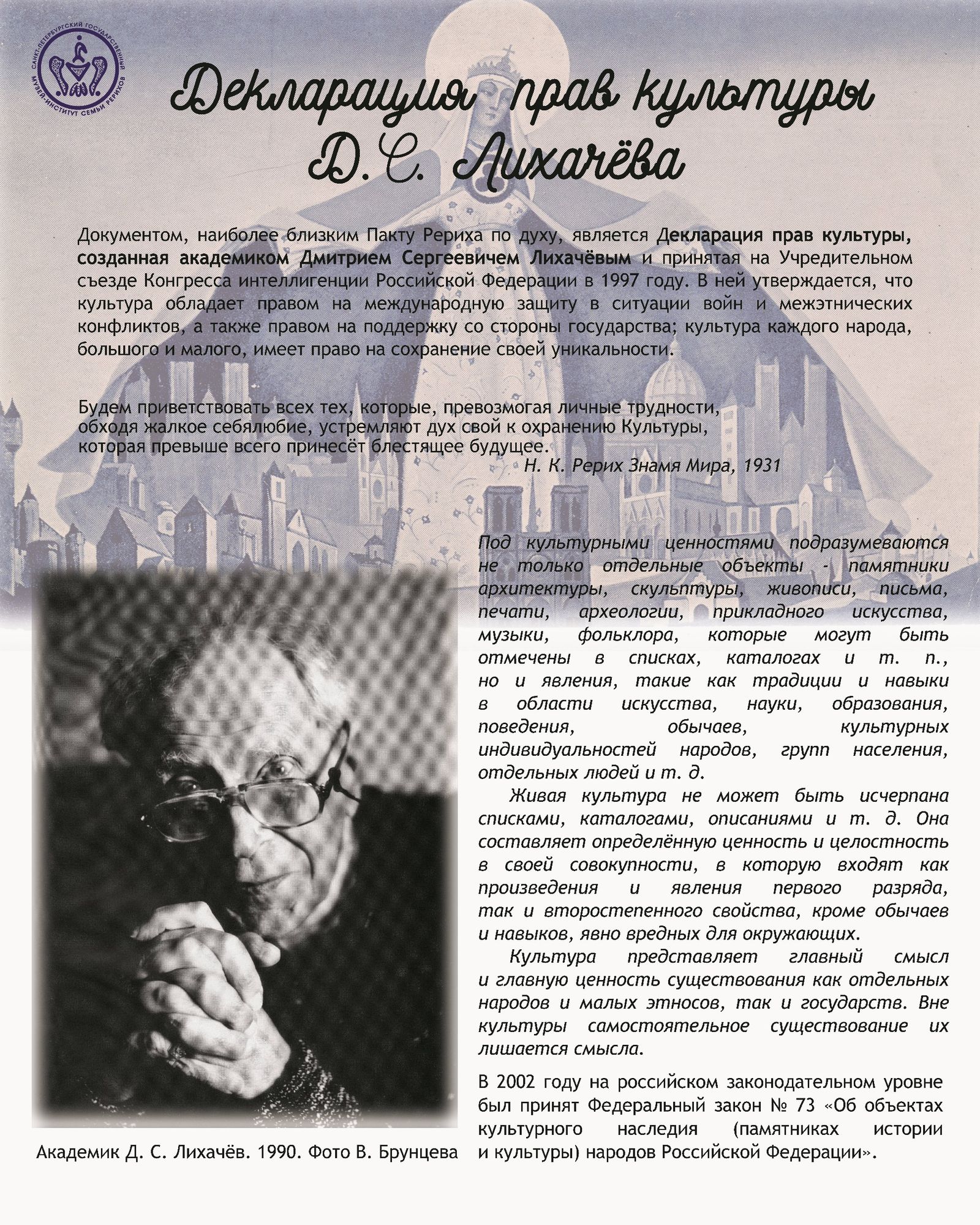